НАИМЕНОВАНИЕ УЧЕБНОЙ ДИСЦИПЛИНЫ
Теоретические и методические основы организации обучения детей с ОВЗ в инклюзивных группах ДОУ
БЕЛОУСОВА НАТАЛЬЯ ЮРЬЕВНА
ПРИЧИНЫ НАРУШЕНИЙ
Причина нарушения – воздействие на организм внешнего и (или) внутреннего фактора, определяющее специфику поражения или нарушения психомоторных функций
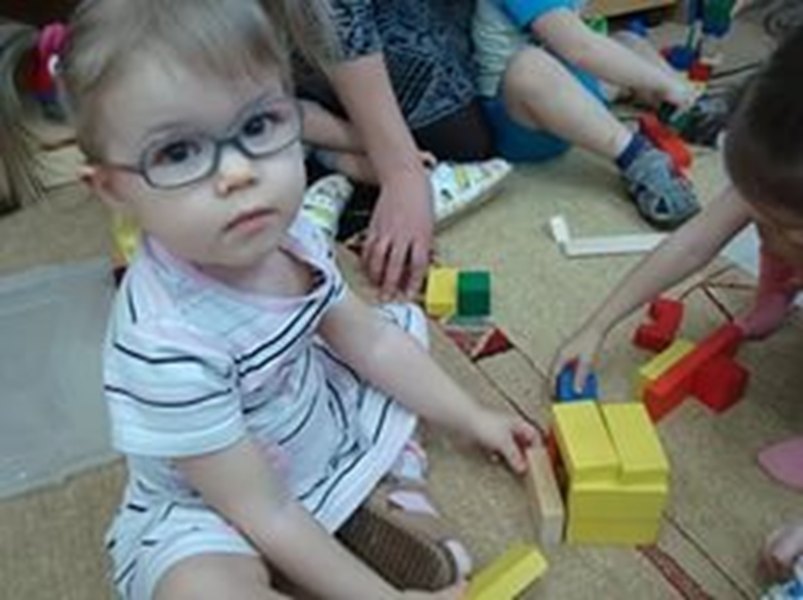 По характеру воздействия патогенных факторов:
Эндогенные (внутренние) причины
Экзогенные (внешние) причины
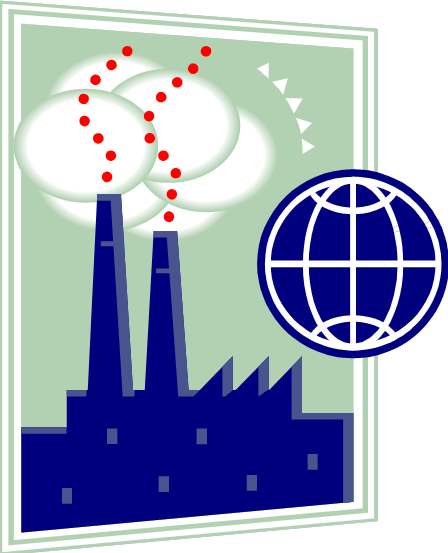 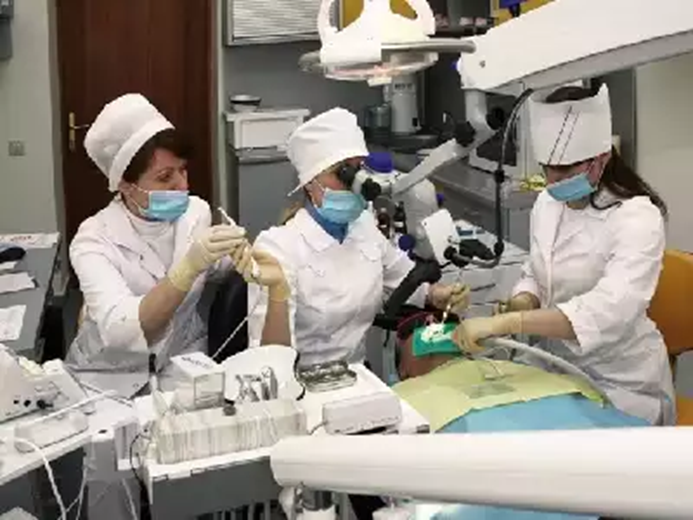 По времени воздействия патогенные факторы делятся на:
Пренатальные (до начала родовой деятельности);

Натальные (в период родовой деятельности);

Постнатальные
    (в период от 0-3 лет).
В пренатальный период:
Факторы риска:
Радиоактивное и другие виды излучений
Физические повреждения, травмы
Интоксикации (лекарства, алкоголь)
Курение
Соматические заболевания ( паразитарные и вирусные инфекции, гормональные заболевания) и др.
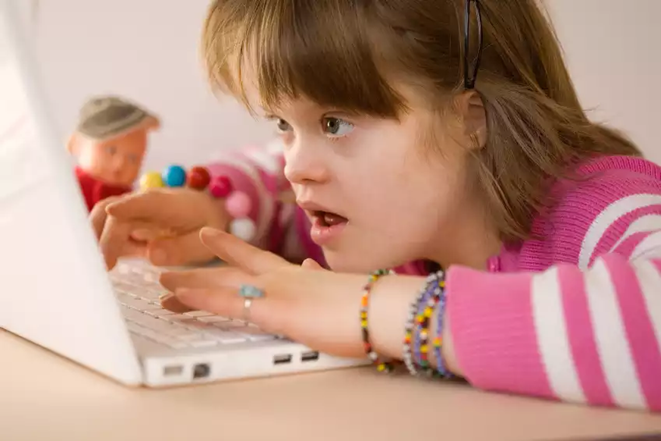 Хромосомные патологии плода, 
наследственные болезни
Хромосомные аберрации (аномалии) – изменение структуры или числа хромосом:
Синдром Дауна
Синдром Шерешевского – Тёрнера
Синдром Клайнфельтера
Синдром Шерешевского – Тёрнера
это хромосомная болезнь, сопровождающаяся характерными аномалиями физического развития, низкорослостью и половым инфантилизмом.
Синдром Клайнфельтера
это наследственное заболевание. Синдром Клайнфельтера является крайне распространённой патологией. На каждые 500 новорождённых мальчиков приходится 1 ребёнок с данной патологией
Генные аберрации:
Болезнь Тея – Сакса (нарушение липидного метаболизма из-за единичного рецессивного гена).
Фенилкетонурия (форма умственной отсталости, вызываемая генетически обусловленным дефицитом).
Болезнь Тея – Сакса
редкое наследственное заболевание, поражающее центральную нервную систему (спинной и головной мозг, а также менингеальные оболочки).
Новорождённые с данным наследственным заболеванием в первые месяцы жизни развиваются нормально. Однако, в возрасте около полугода возникает регресс в психическом и физическом развитии. Ребёнок теряет зрение, слух, способность глотать. Появляются судороги. Мышцы атрофируются, наступает паралич. Летальный исход наступает в возрасте до 4 лет.
Фенилкетонурия
наследственное заболевание группы ферментопатий, связанное с нарушением метаболизмааминокислот, главным образом фенилаланина. 
При несоблюдении низкобелковой диеты сопровождается накоплением фенилаланина и его токсических продуктов, что приводит к тяжёлому поражению ЦНС, проявляющемуся, в частности, в виде нарушения умственного развития (фенилпировиноградной олигофрении). 
Одно из немногих наследственных заболеваний, поддающихся успешному лечению.
Во время родов (натальный период):
Асфиксия (кислородная недостаточность, степень повреждения мозга зависит от продолжительности);

Родовая травма (внутренние кровотечения, смещение позвонков и т.д.).
В постнатальный период:
Заболевания в раннем возрасте (нейроинфекции, детские инфекционные заболевания);

Черепно-мозговые травмы (25 – 45% всех случаев повреждений в детском возрасте);

Эмоциональная и социальная депривация.
Явление госпитализма.
ДЕПРИВАЦИЯ - недостаток сенсорных и социальных стимулов, лишение человека социальных контактов и живых впечатлений.


ГОСПИТАЛИЗМ - замедление и искажение развития детей вследствие той или иной формы депривации.